すくわれない　にんげんすくわれる　にんげん
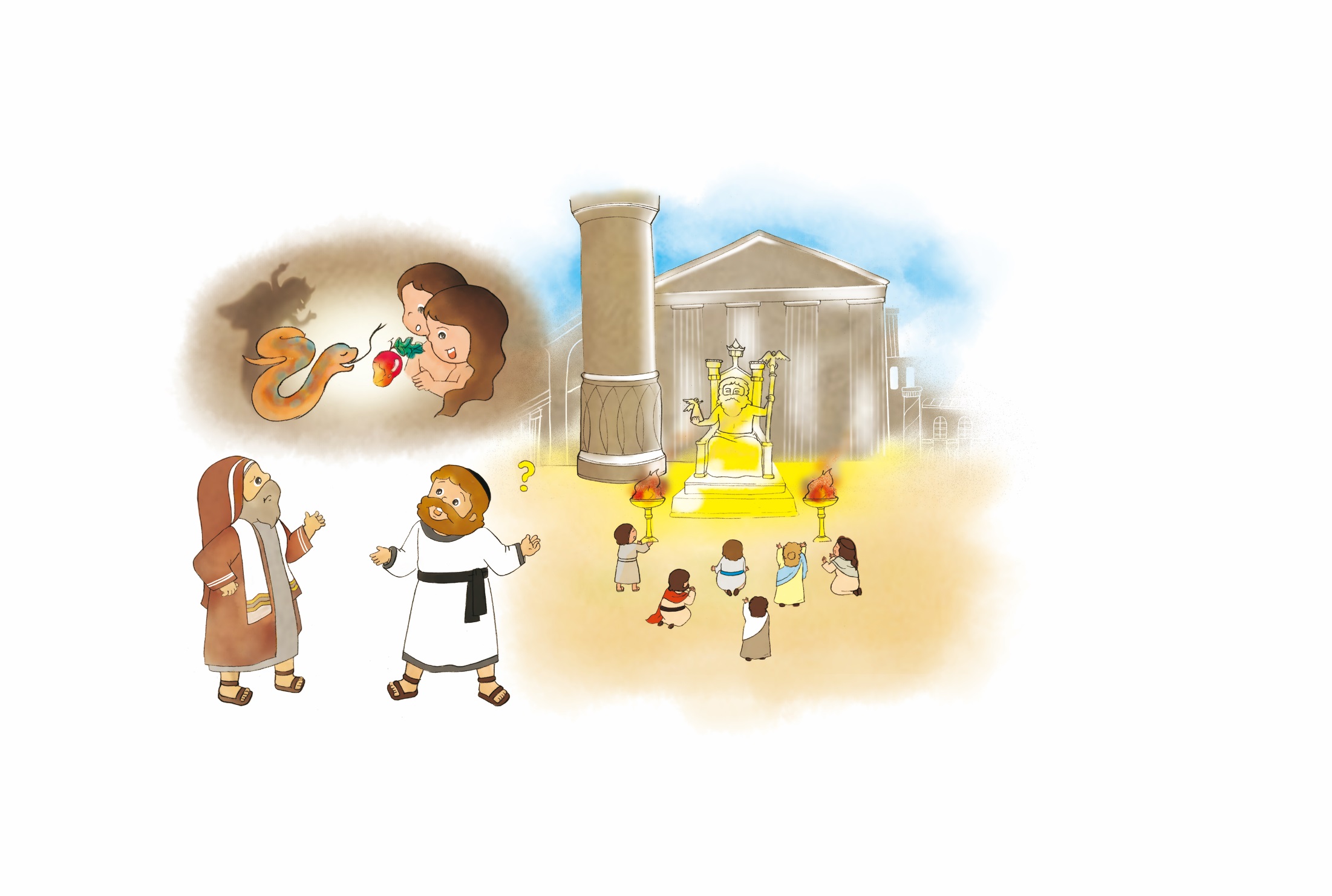 ローマ3:10,23
わたしは　だれでしょうか
なぜなら、
キリスト・イエスに　ある、
いのちの　みたまの　
げんりが、つみと　しの
　げんりから、あなたを
かいほうしたからです。(ローマ8:2)
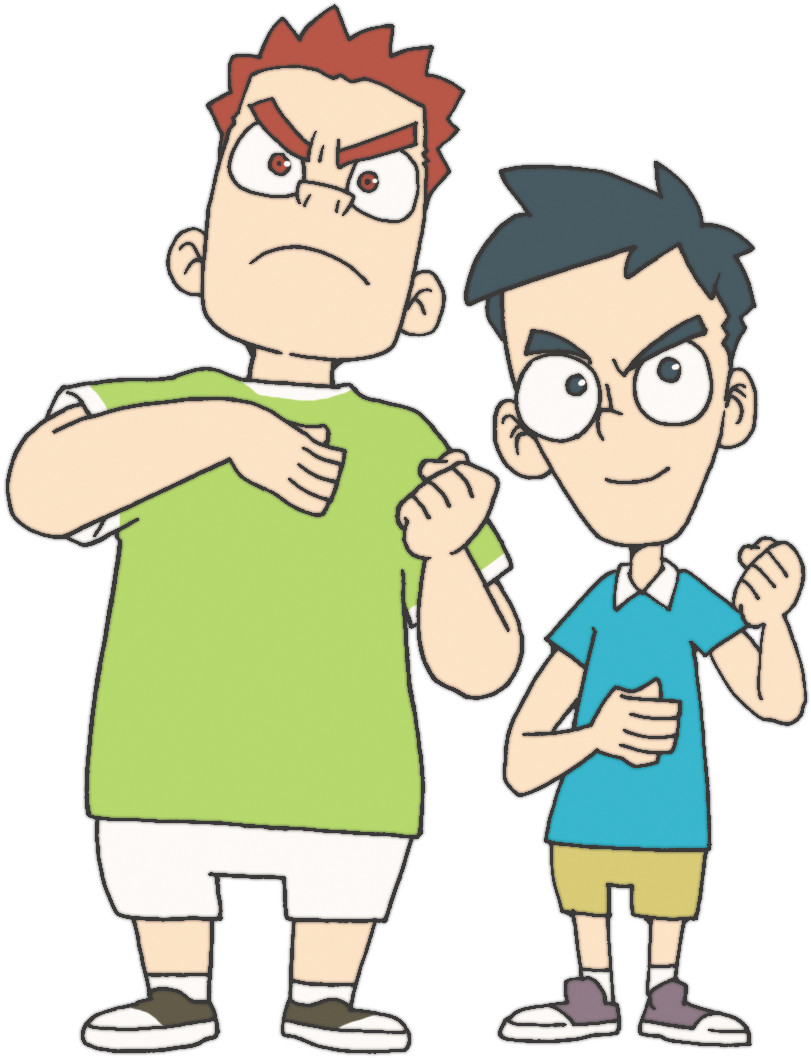 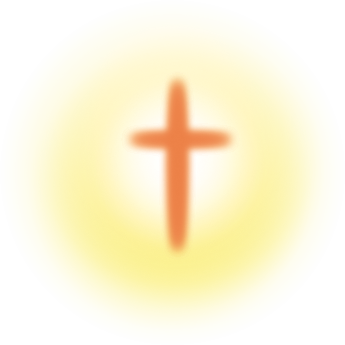 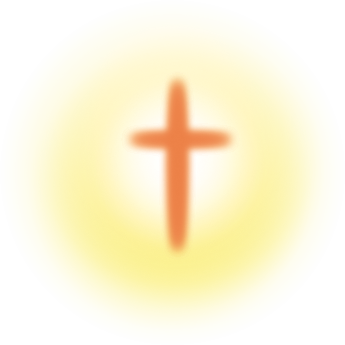 [Speaker Notes: 그럼 고난, 문제, 학업 이길 힘이 생겨요
이렇게 영적인 정상, TOP에 올라서요.
Summit의 길을 걸어요]
かみさまに　しゅうちゅうする　しあわせな　じかん
れいはい
もくそう
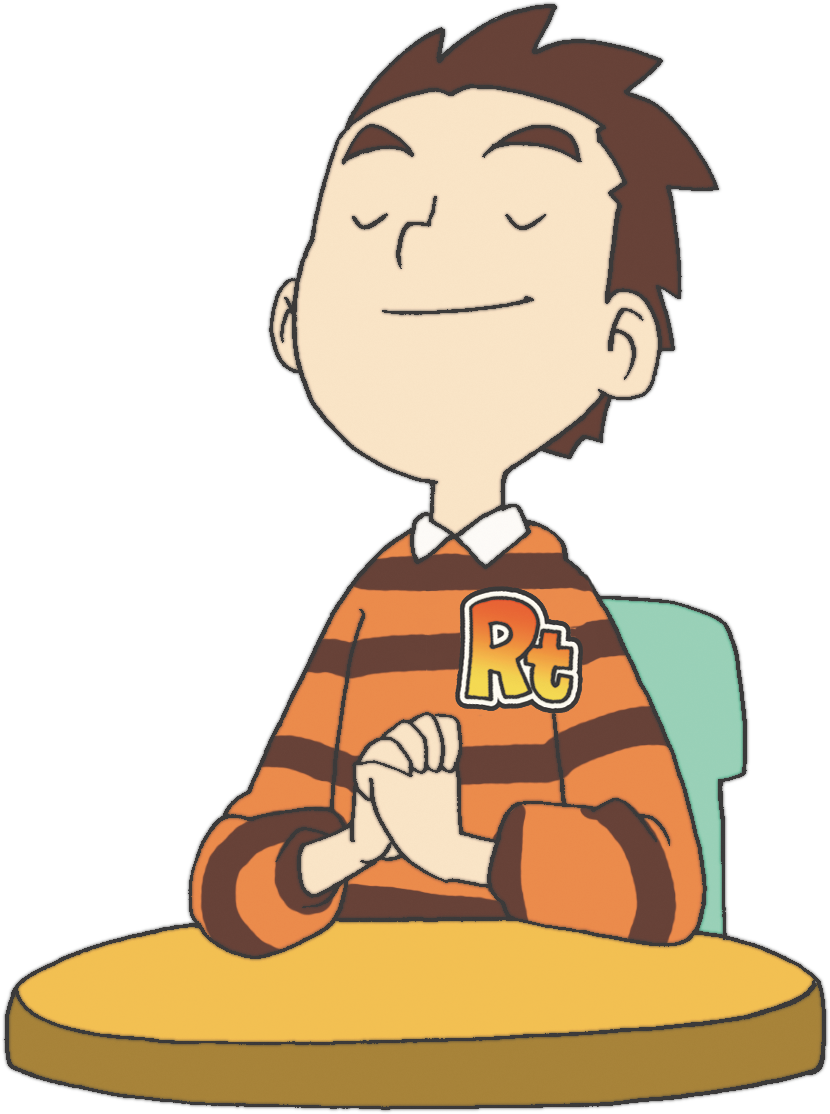 ていこくいのり
24じ
[Speaker Notes: 그럼 고난, 문제, 학업 이길 힘이 생겨요
이렇게 영적인 정상, TOP에 올라서요.
Summit의 길을 걸어요]
ついてくる　けっか
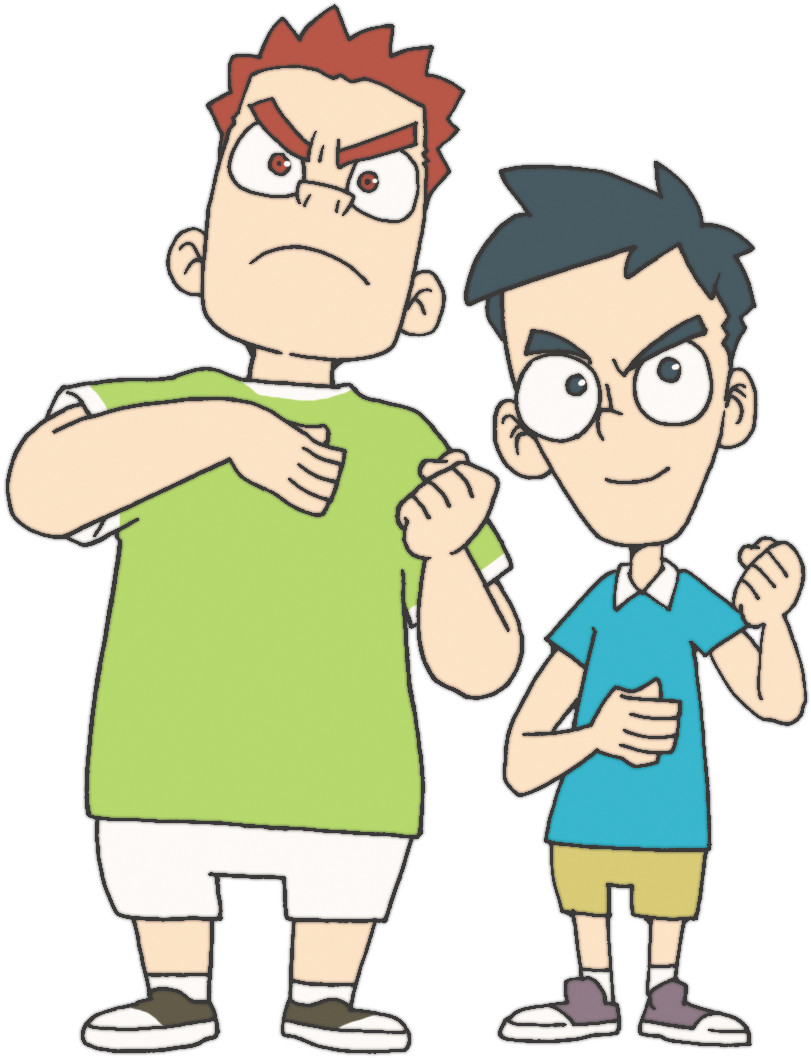 れいてき　サミット
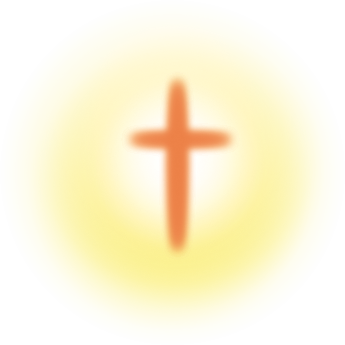 ぎのう　サミット
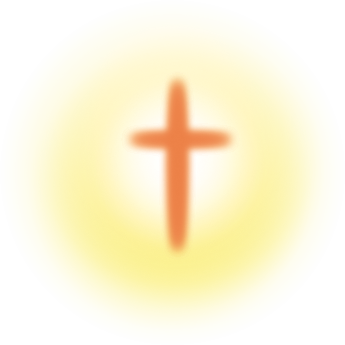 ぶんか　サミット
[Speaker Notes: 그럼 고난, 문제, 학업 이길 힘이 생겨요
이렇게 영적인 정상, TOP에 올라서요.
Summit의 길을 걸어요]
げんざいを　しらない　ひとたちが　いました
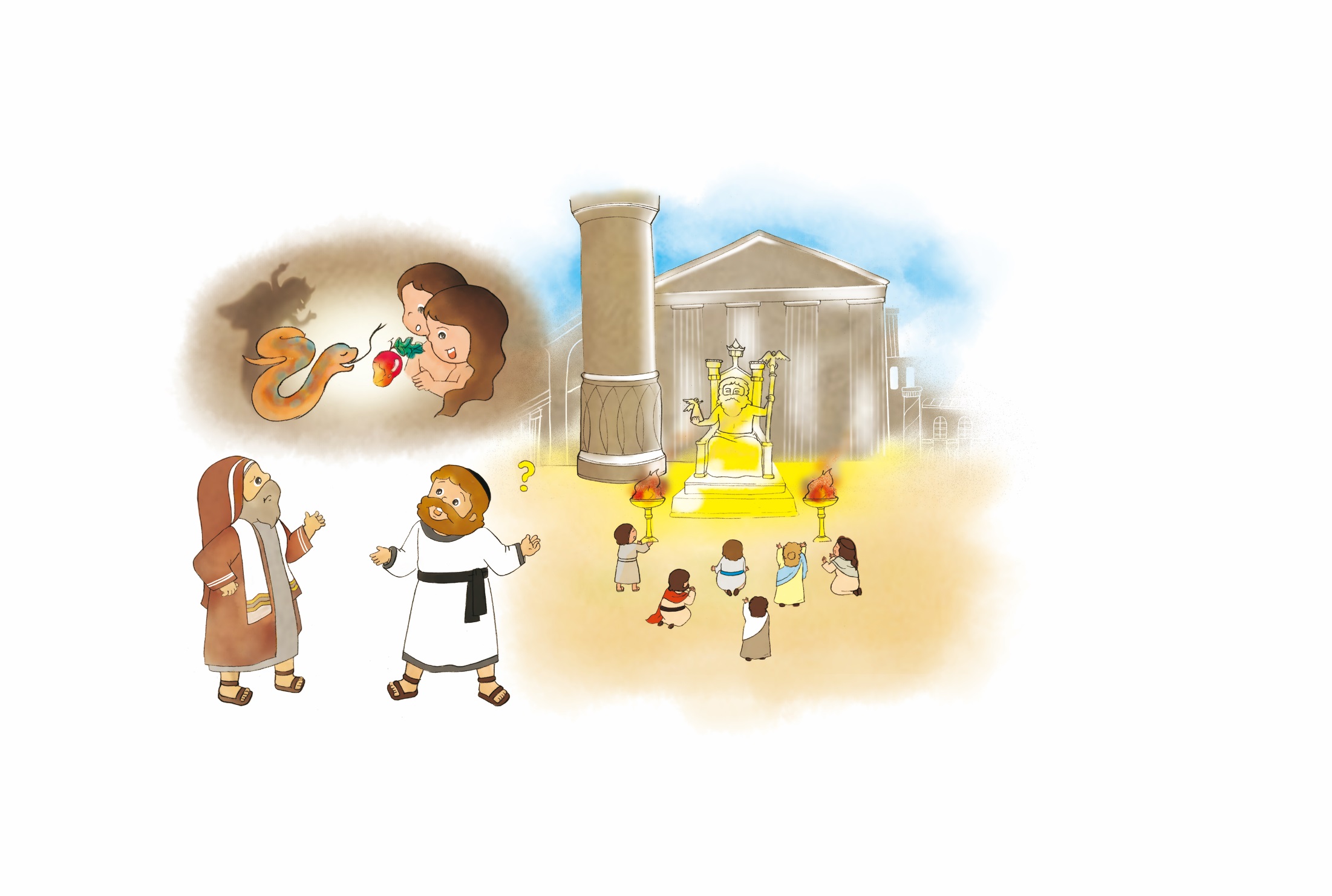 ユダヤじん
しゅうきょうじん
[Speaker Notes: 행 6:7 - 허다한 무리의 제사장들도 이 도에 복종하니라]
げんざいが　ある　にんげんは　
すくわれることが　できません
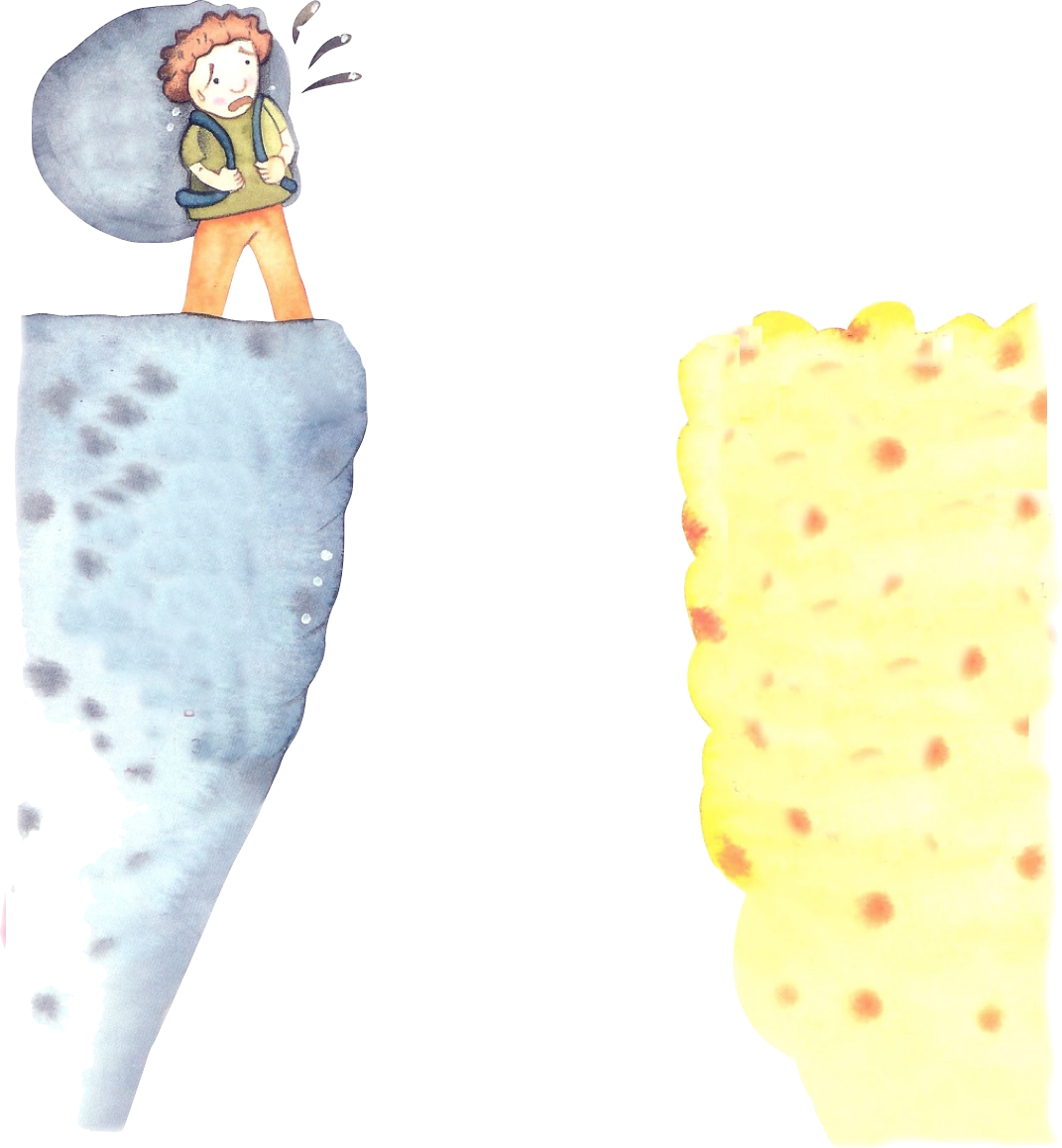 かみさまを　はなれた　つみ
げんざい
[Speaker Notes: 하나님을 떠난 죄]
げんざいの　はじまり
ぎじんは　いない　ひとりも　いない(ローマ3:10)
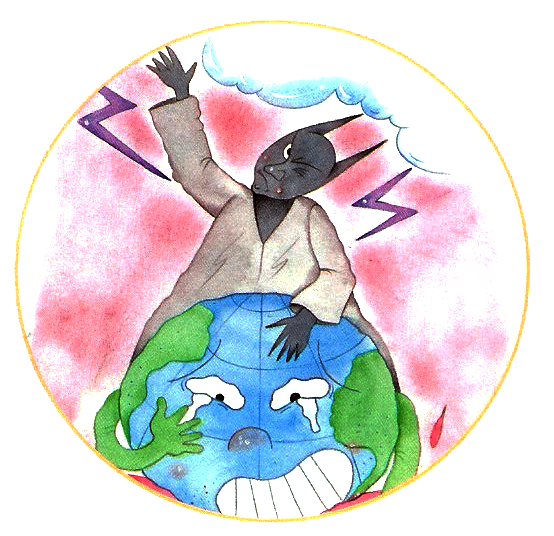 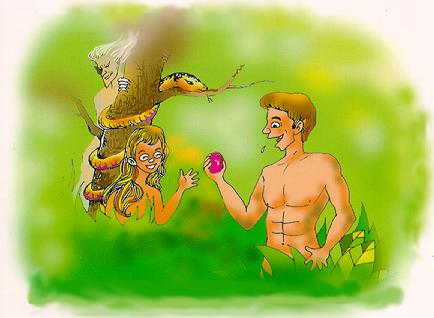 [Speaker Notes: 하나님을 떠난 죄]
げんざいの　かてい
すべての　ひとは　つみを　おかしたので　
かみからの　えいよを　うけることが　できず
(ローマ3:23)
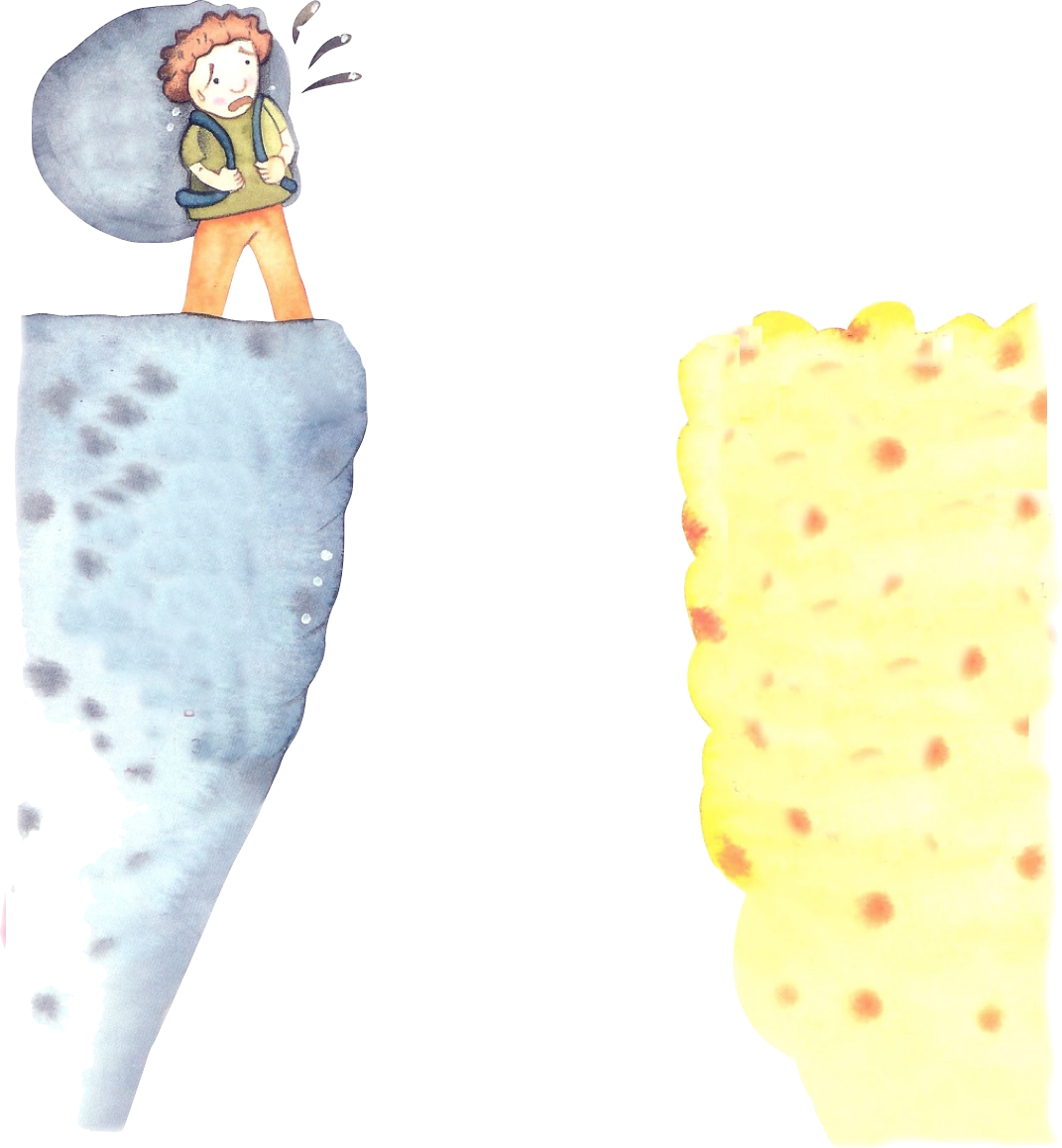 みしんじゃ　
じょうたい　６つ
わざわい
しっぱい
[Speaker Notes: 하나님을 떠난 죄]
げんざいの　けっか
つみからくる　ほうしゅうは　し　です(ローマ6:23)
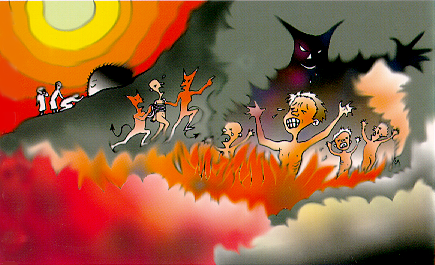 [Speaker Notes: 하나님을 떠난 죄]
ふくいん　だけが　
ゆいいつの　かいけつさくです
さいし
おう
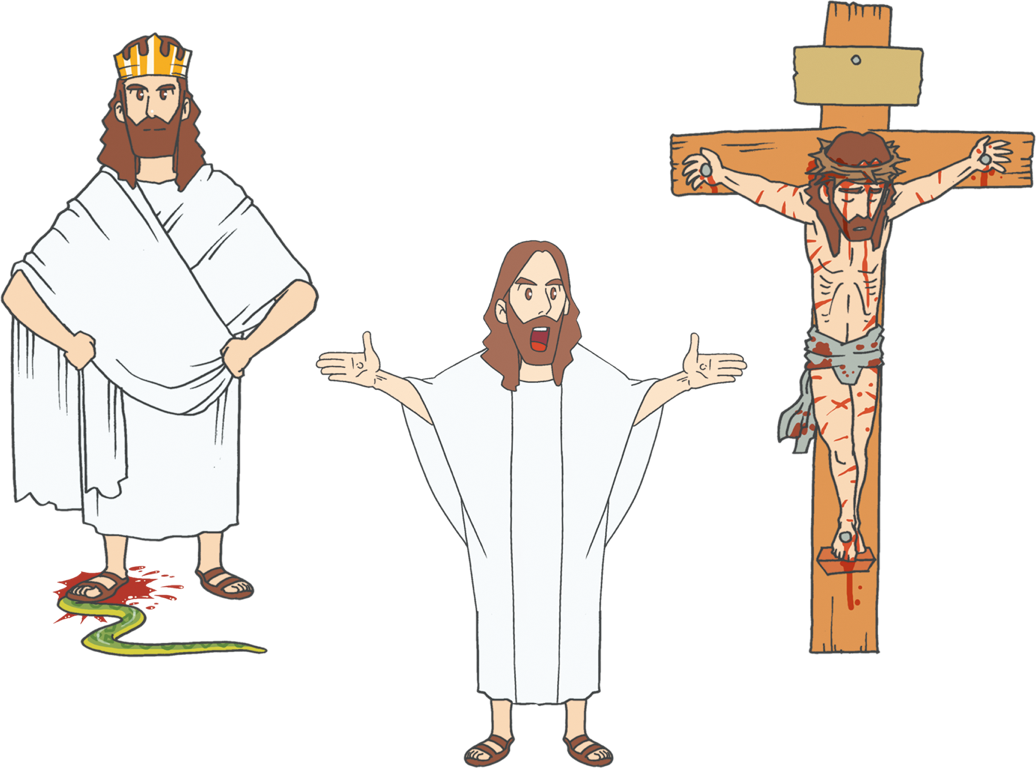 よげんしゃ
[Speaker Notes: 하나님을 떠난 죄]
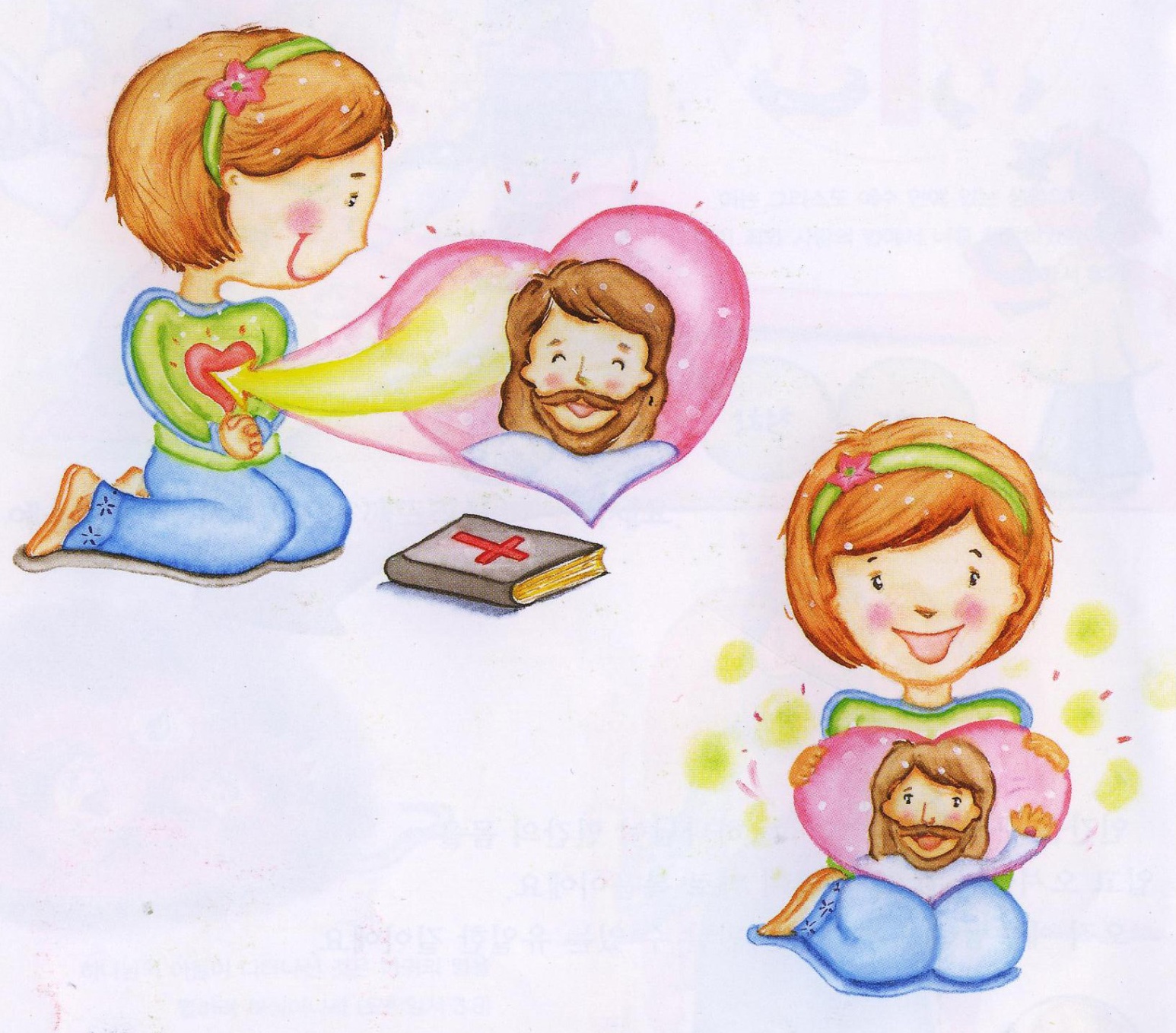 イエス・キリスト–> うけいれ–> すくい
ふくいんに　よって　だけ
すくわれることが　できます
[Speaker Notes: 하나님을 떠난 죄]
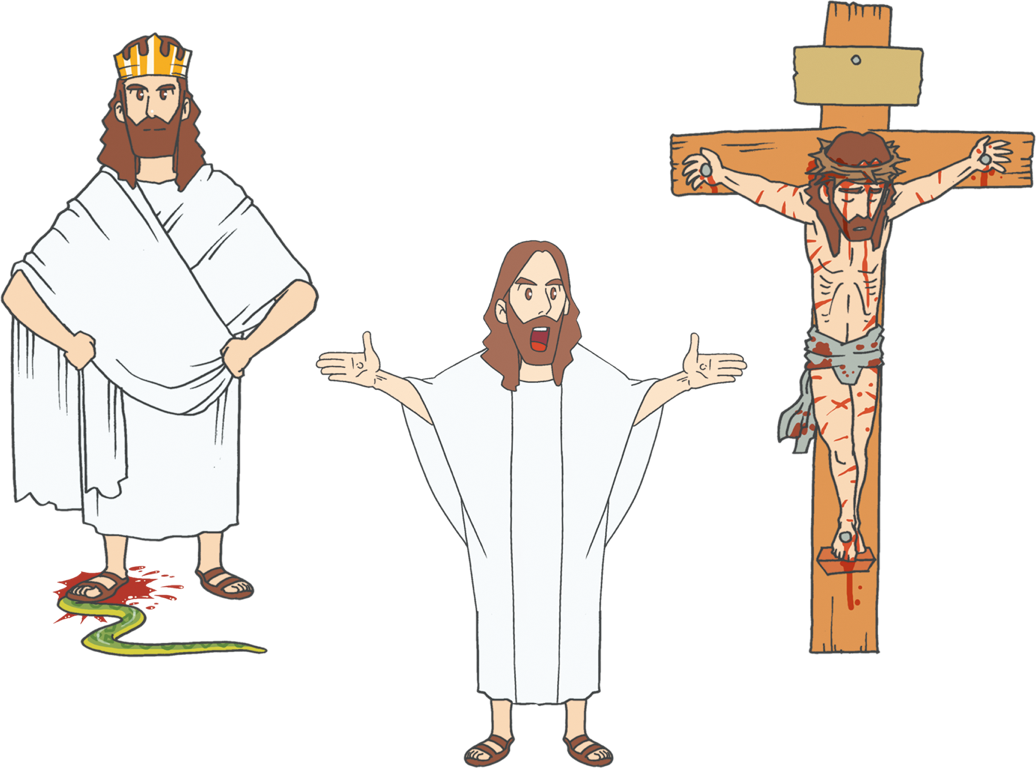 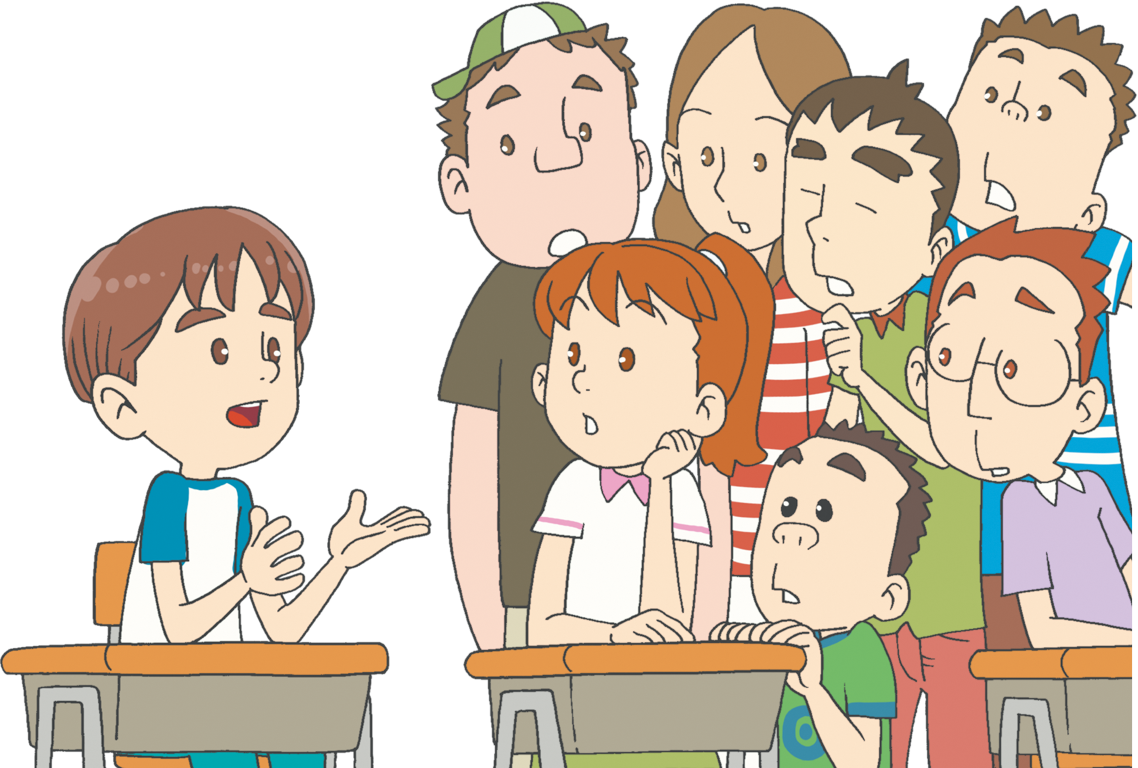 でんどうは　いのちを　いかす　ことです
[Speaker Notes: 이 사람들이 받았던 응답을 나도 누릴 수 있어요
중직자는 - 지역을 담당하고 (지교회)
일주일에 1시간 내어서 여러분의 집에 렘넌트를 부르고 포럼도하고
말씀도 나누고 예배도 드리고]
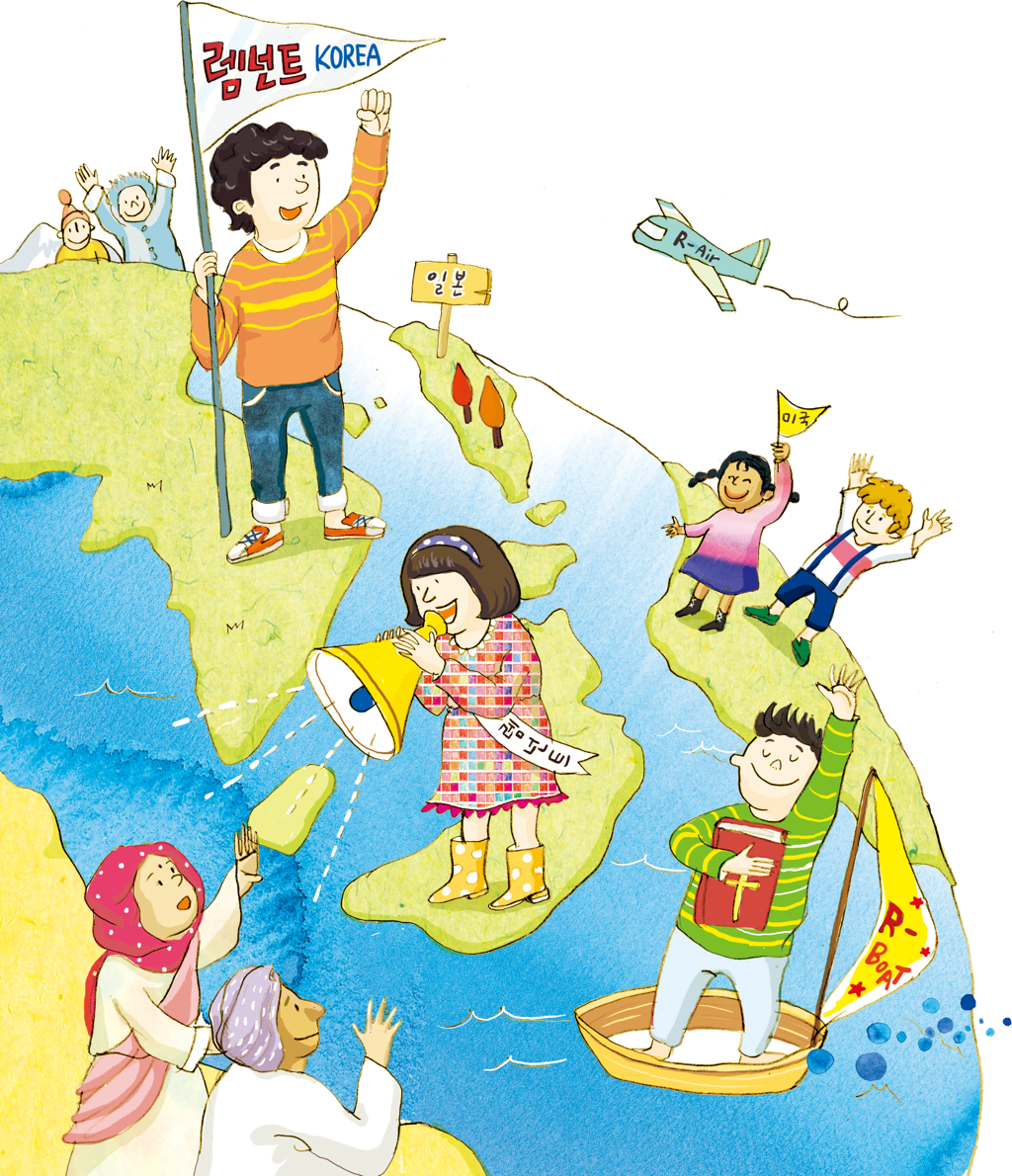 すくいの　
ふくいんを　
つたえる
レムナント!
かみさまに　しゅうちゅうする　しあわせな　じかん
れいはい
みことばもくそう
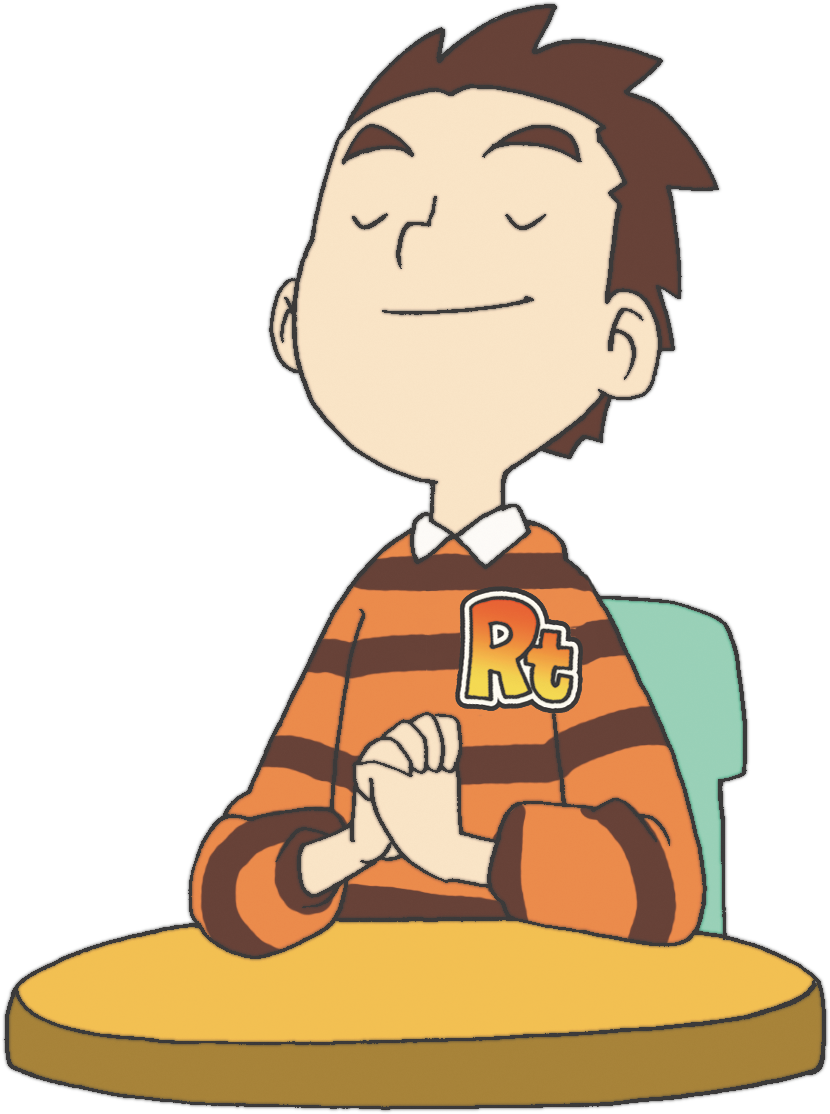 ていこくいのり
じぞく
[Speaker Notes: 그럼 고난, 문제, 학업 이길 힘이 생겨요
이렇게 영적인 정상, TOP에 올라서요.
Summit의 길을 걸어요]